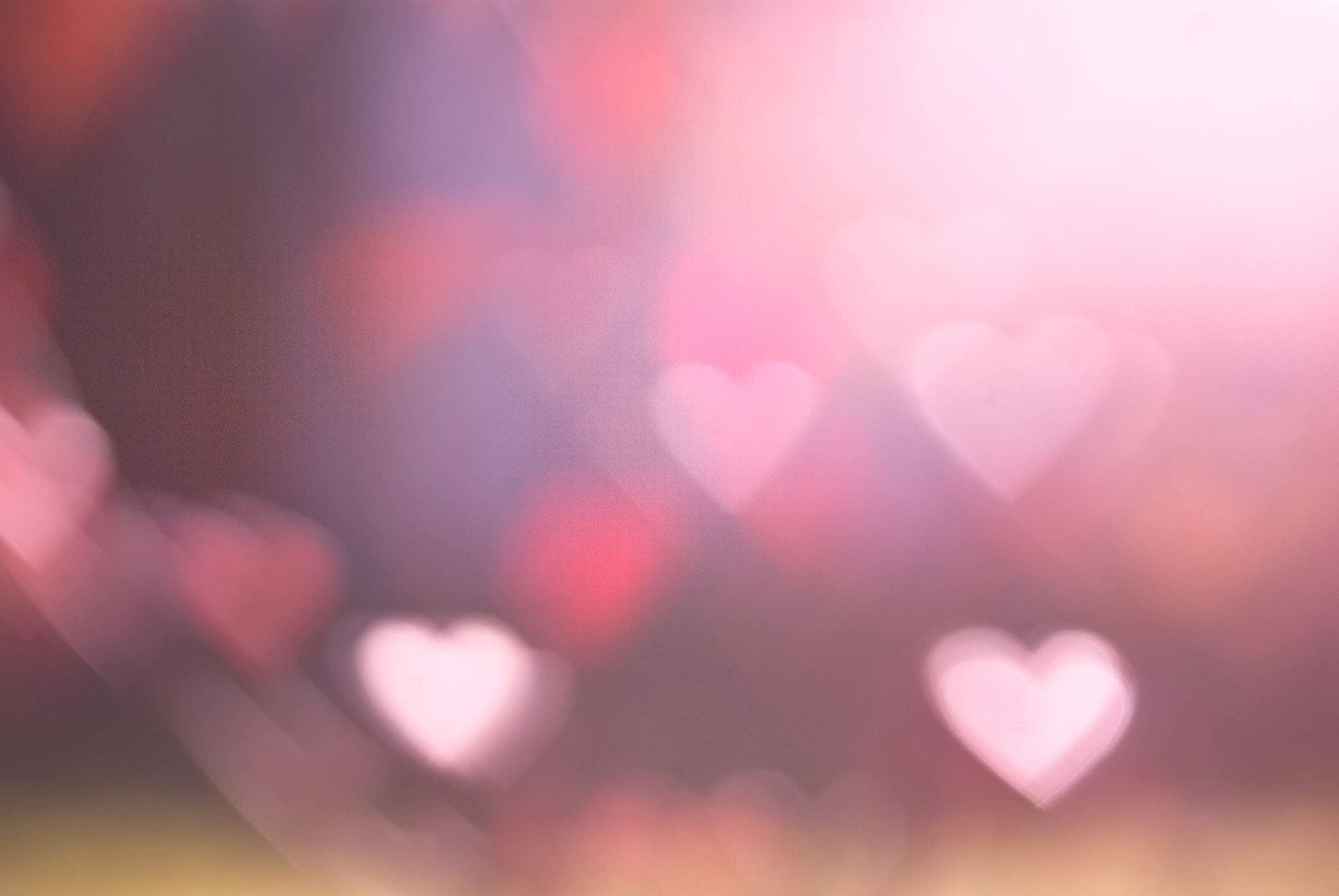 GOD’S LOVE
1 JOHN 4:7-12
1) THAT OUR JOY MAY BE FULL (1 JOHN 1:4)2) THAT WE MIGHT NOT SIN (1 JOHN 2:1)3) THAT WE MIGHT KNOW WE HAVE ETERNAL LIFE (1 JOHN 5:13)4) THAT WE OURSELVES MIGHT LOVE OTHERS (1 JOHN 4:11)
“For I am convinced that neither death nor life, neither angels nor demons, neither the present or the future, nor any powers, neither height nor depth, nor anything else in all creation, will be able to separate us from the love of God that is in Christ Jesus our Lord.”
Romans 8:38-39
I. THIS LOVE IS DESCRIBED IN THE CONTEXT
UNSPEAKABLE
UNENDING
UNSELFISH
UNDESERVED
UNCONDITIONAL
II. THIS LOVE WAS DEMONSTRATED AT CALVARY
A) HE STOOD IN THE GAP
B) HE SAVED US FROM HELL
“God made him who had no sin to be sin for us, so that in him we might become the righteousness of God.”
2 Corinthians 5:21
“In him we have redemption through his blood, the forgiveness of sins, in accordance with the riches of God’s grace.” 
Ephesians 1:7
“In whom we have redemption, the forgiveness of sins.”
Colossians 1:14
III. THIS LOVE IS DISPLAYED IN THE CHRISTIAN
FORGIVING LOVE
REDEEMING LOVE
COMPASSIONATE LOVE
HEALING LOVE
III. THIS LOVE IS DISPLAYED IN THE CHRISTIAN
1) LOVE OF THE SAVIOUR
2) LOVE FOR THE SCRIPTURES
3) LOVE FOR THE SANCTUARY
4) LOVE FOR THE SAINTS
5) LOVE FOR THE SINNERS
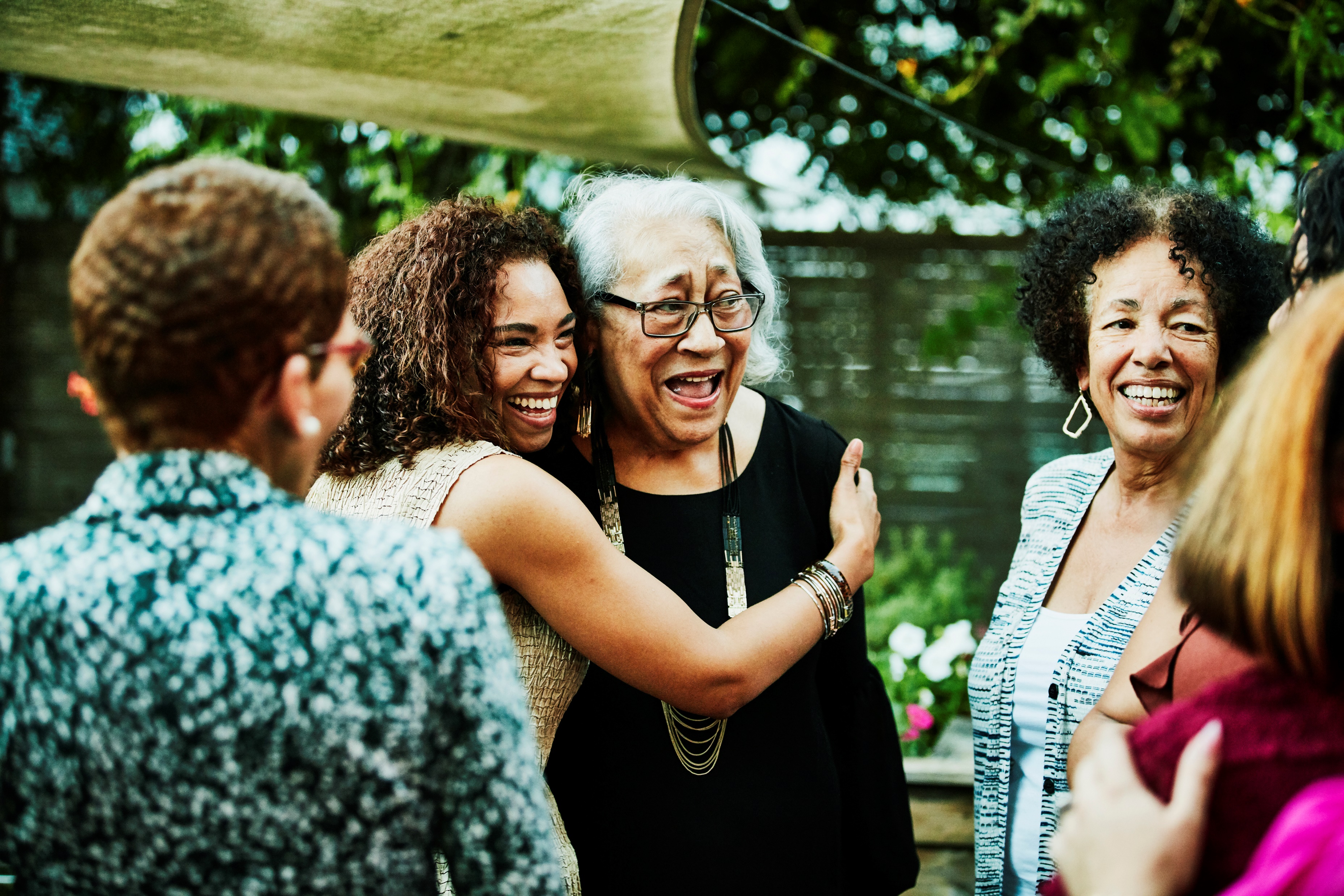 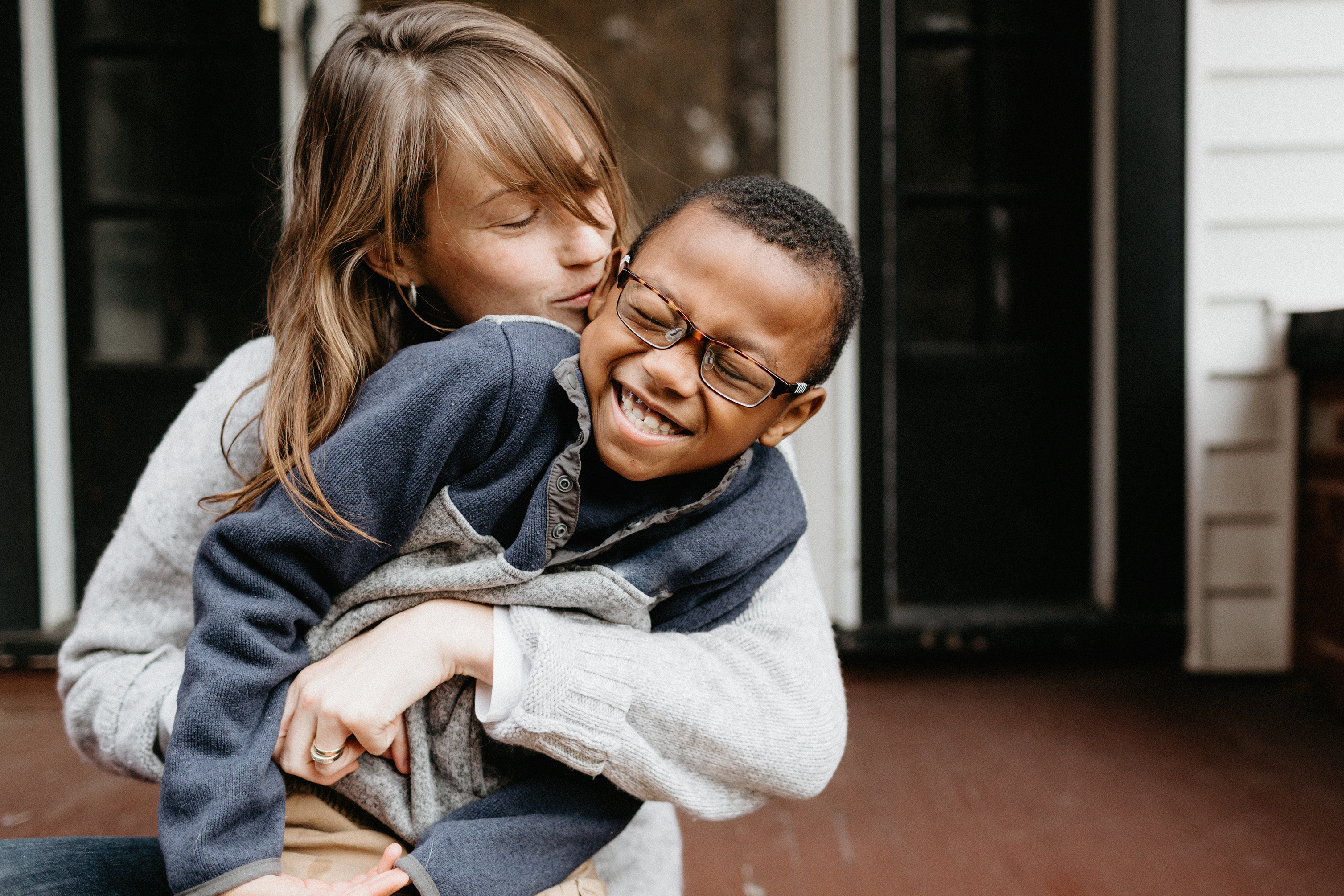 Matthew 22:39 “YOU SHALL LOVE YOUR NEIGHBOUR AS YOURSELF!”